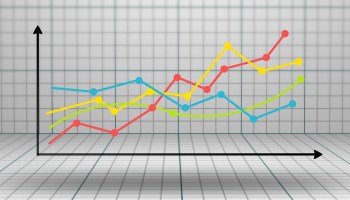 The art and limitations of accurate forecasting
By Nataliya Portman
Manager of Data Science
360insights.com

SORA seminar, Toronto
September 18, 2019
Outline
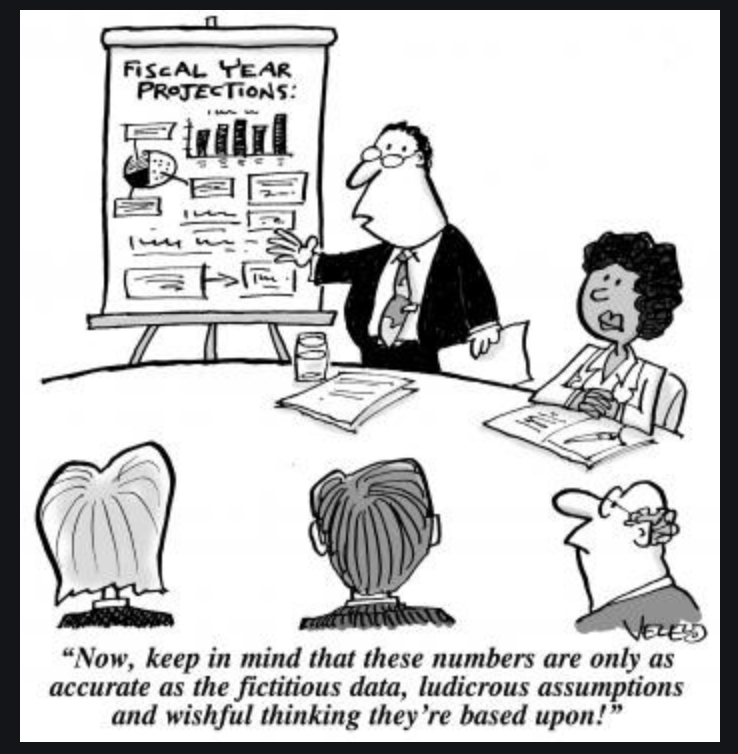 Why accuracy of forecasting matters
Driving factors of efficient and accurate forecasting
Short- and long-term forecasting of target KPI metrics
Estimation of sales lift due to promotional programs 
 Prediction of reward winners based on purchasing behaviour analysis
Conclusions
KPI – Key Performance Indicator
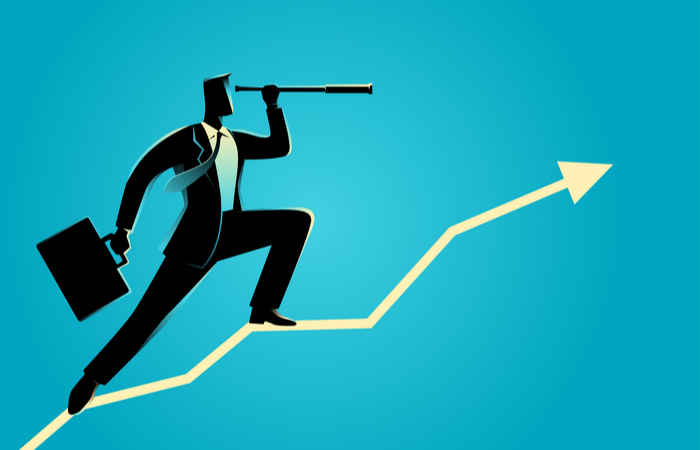 Why accuracy of forecasting matters
Effective investment (e.g., incentive) or inventory management

Alignment with go-to-market strategy

Business goal setting

Strategic planning to increase sales growth

Realistic expectations on sales team performance
Sales volume forecast by 
Product type
Service/rebate program type
Dealer
Time period
[Speaker Notes: To many businesses, sales forecasting is a necessity. The insightful foresight that a good sales forecast provides is the source of information that allows to manage vital aspects of  business.  
 
The sales forecast allows you to get a good estimate of the demand for the products you sell. The more accurate the forecast, the better prepared your company will be to manage its inventory, avoiding over-stock and under-stock situation. The business can save the money on excess inventory.
 
In regards to investment management such as incentive expenses, for example, a periodically (updated monthly or quarterly) forecast allows the planned budget to be adjusted in the course of time as market conditions change.
 
Go-to-market strategy serves as a guide for the execution of a product map that involves creation of demand conditions, demand management, evolution of a product and penetration into new markets. Strategic planning of a product life cycle goes hand in hand with forecasting. Forecasting estimates the results given the plan. Incentive programs for business customers or product consumers such as volume rebates or consumer rebates are a part of go-to-market strategy. 
 
At 360insights, we focus on incentive program design and management and forecast what will happen in the future if a particular incentive strategy is implemented.  Forecasting can be thought of as a tool for evaluation of these strategies as it monitors its execution. Will the company achieve its profitability objective? Will the company increase its market share in the next year? These are important business questions that have to be periodically addressed in order to take a timely action on changes to the incentive plan or business objectives.
 
Revenue forecasts of sales team members can provide insights into short-term and long-term performance of the company’s sales teams. Do sales reps meet their quarterly sales goals? Accurate revenue projections will inform sales reps whether they will reach their quota and will spot risks of losing money in a timely manner.
 
To achieve a higher prediction accuracy, we segment data by product type and build product specific predictive models since their sales usually follow different trends and seasonal patterns. It also makes sense to build separate predictive models for different rebate program types since they are structured differently and they are designed to meet different sales goals. For forecasting purposes, we create time series of sales volumes aggregated by week, month or quarter.]
Driving factors of efficient and accurate forecasting
Open-source and commercial technology
Model registration and management
Deployment
Experimentation
Data preparation
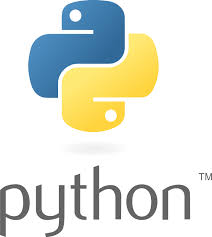 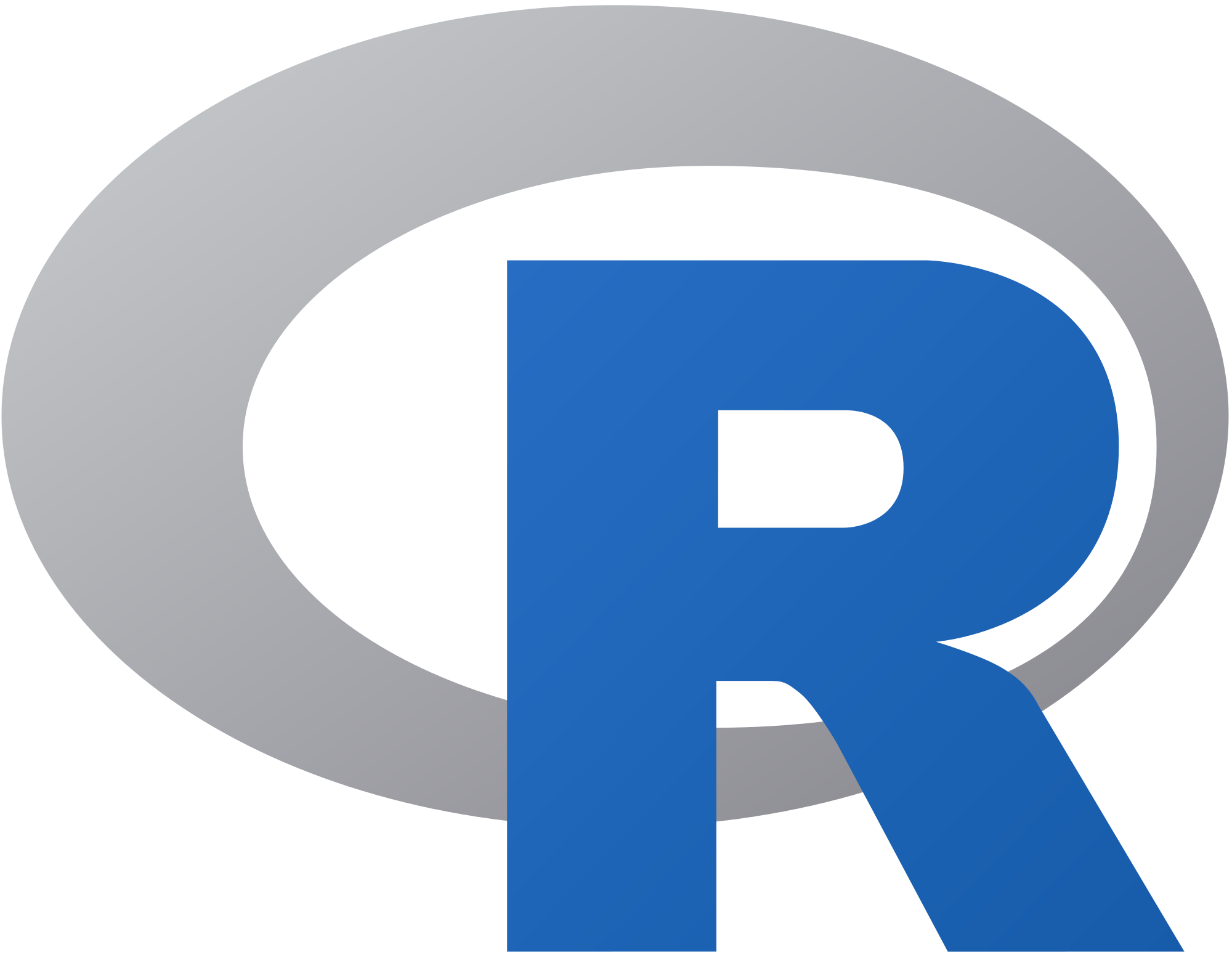 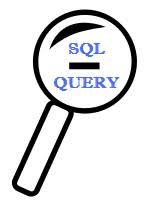 Package the model
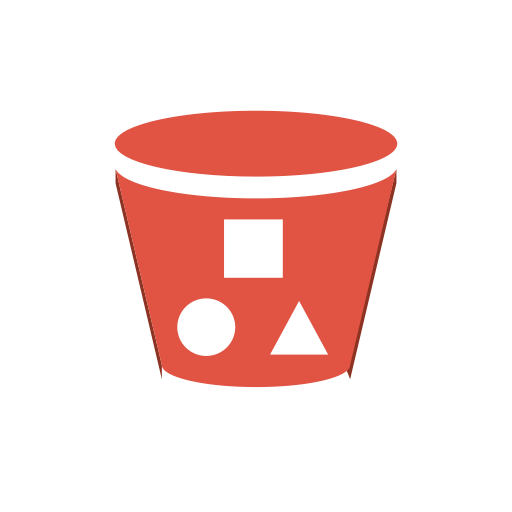 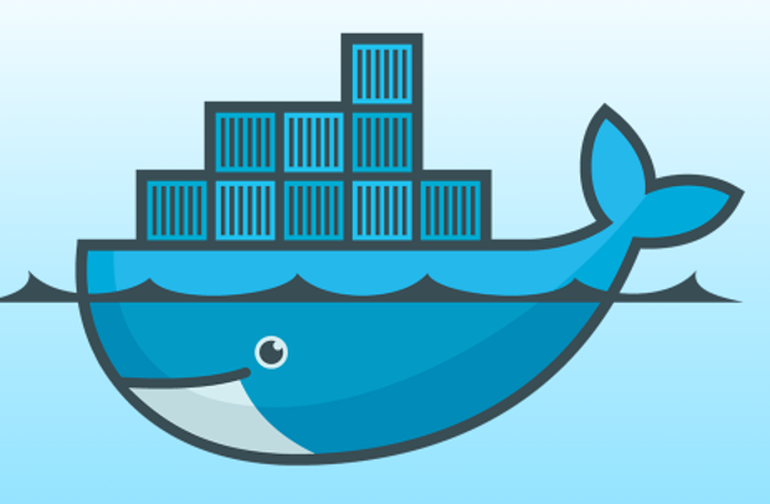 Advanced Analytics database
Model prototyping
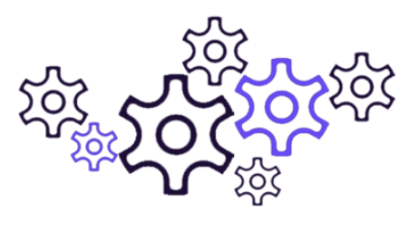 Data querying
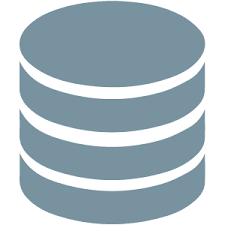 Deploy service
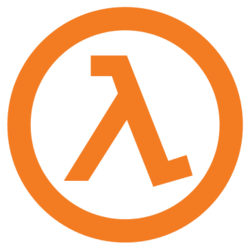 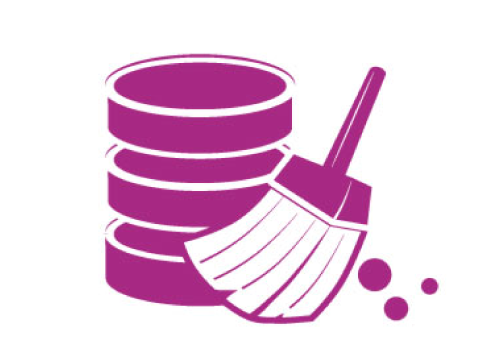 Feature engineering
Training, hyperparameter tuning
 
Accuracy assessment (hold out method)
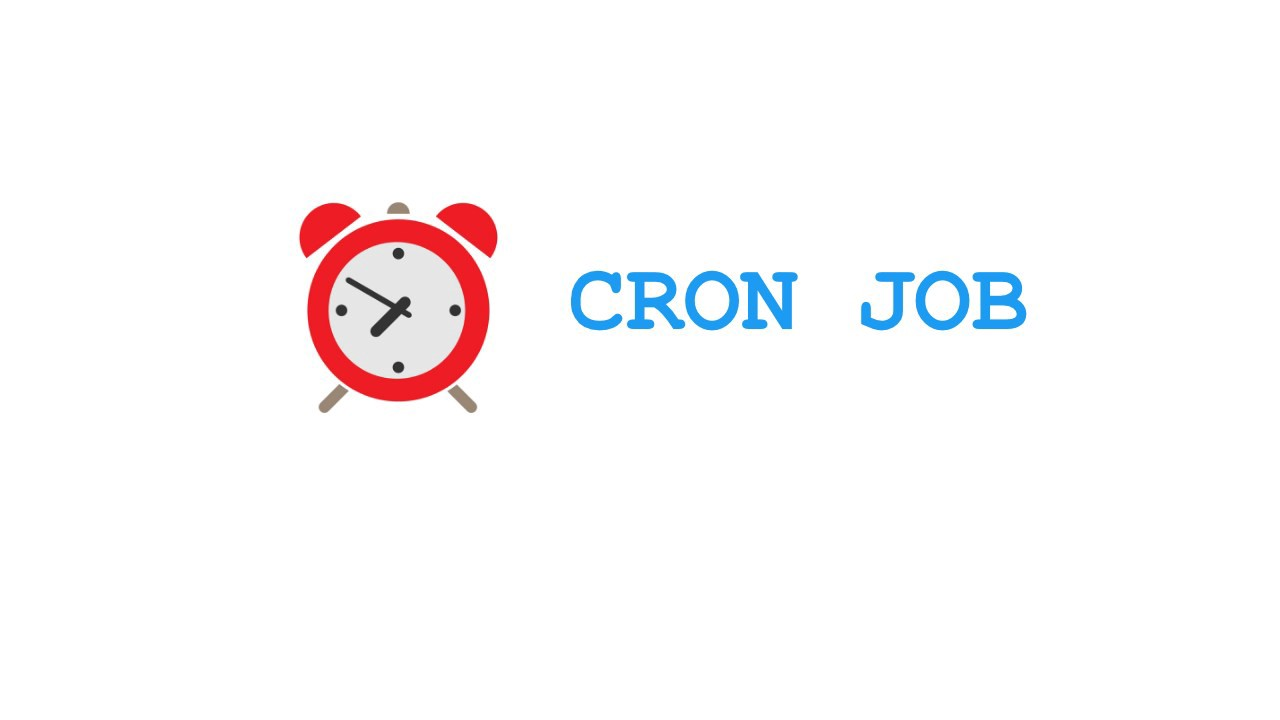 Preprocessing
Retrain and update models
[Speaker Notes: Technology is one of the driving factors of efficient forecasting that motivates experimentation with predictive model building and accurate model discovery.  There are many frameworks and statistical and machine learning libraries that have been developed in R or Python and new ones that are always evolving. These software tools are essentially high-level libraries that allow quick model prototyping.  
We take advantage of AWS cost-effective relational database services that provide with database setup and maintenance, scalability, fast query performance and secure access to data.
When it comes to DS pipeline automation, we use a revolutionary technology called Docker that allows to package all the software required to run your Python application into a container. The container is then deployed to the cloud server or Amazon lambda for efficient code execution. We rip the benefits of Amazon lambda services for running serverless code. All you need to do is to define an event that will trigger Python to execute the code.  Since AWS lambda supports cron expressions, we can create our Lambda function and schedule it to run periodically. Basically, every month or quarter a new event will be created that will invoke our Lambda function (it consists of a code that processes events, a runtime and our source code and dependencies packaged to a Docker container).
We do benefit from utilizing these technologies as they allow full automation of the forecasting pipeline that results in automatically generated up-to-date forecasting reports every month of the year.]
Driving factors of efficient and accurate forecasting
Methodology as a result of experimentation that yields the most accurate KPI estimates
Experimentation
Application 1: Next quarter sales volume forecast
weekly
Build optimized seasonal ARIMA models of product sales volumes by rebate program
Compute average value of model predictions per rebate program
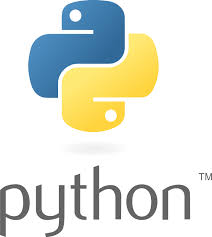 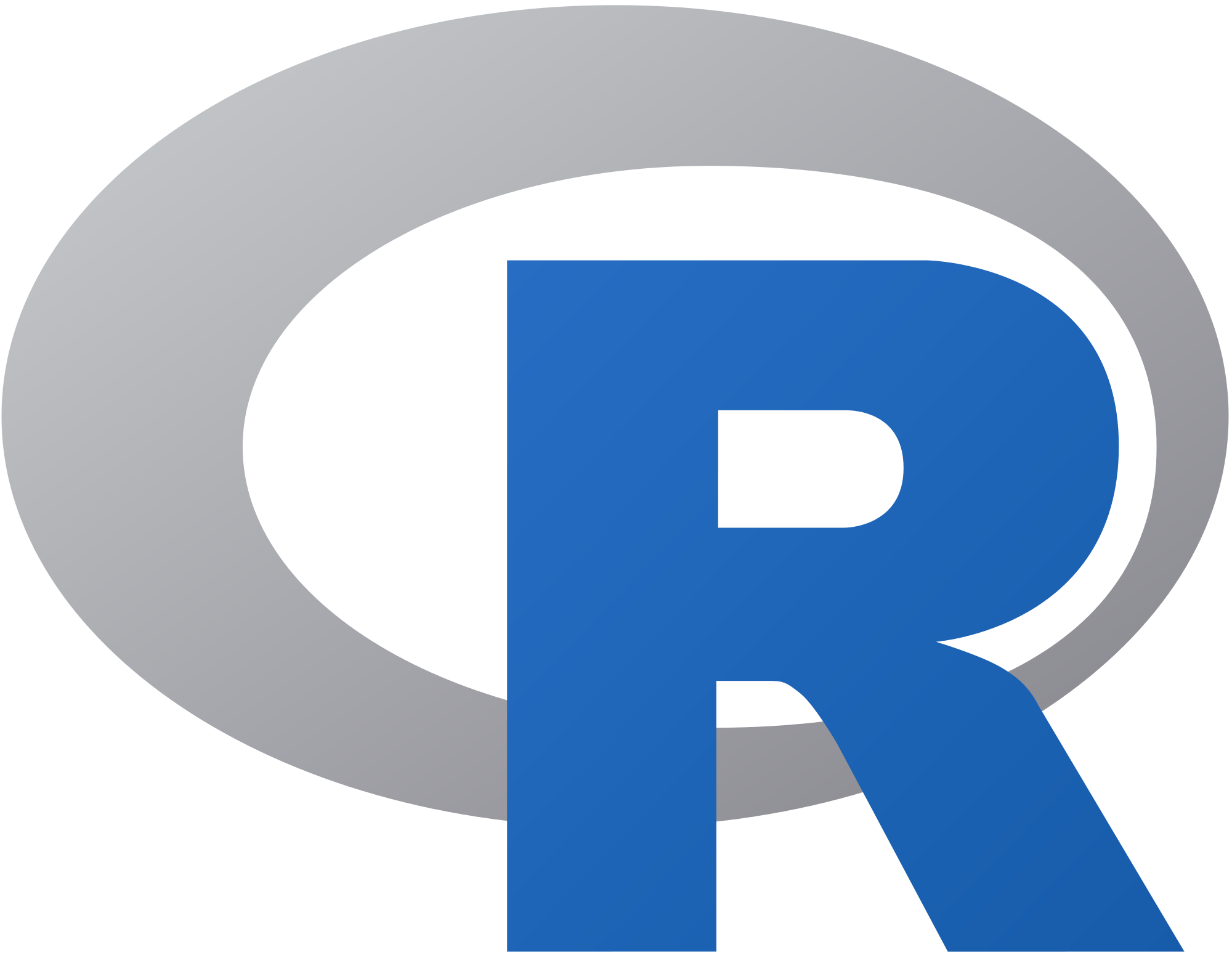 monthly
quarterly
Model prototyping
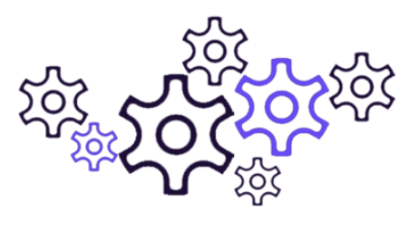 Application 2: Rest of year incentive spend forecast at dealer level
Feature engineering
Build optimized seasonal ARIMA models of total revenue
New dealers: Build monthly moving average models
Existing dealers: Build optimized monthly seasonal ARIMA models of % contribution to overall incentive expense
Training, hyperparameter tuning
 
Accuracy assessment (hold out method)
Per dealer, compute 1. % accuracy,
2. Rest of year forecasted $ sales volume
Long- and short-term forecasting of target metrics
Weekly sales
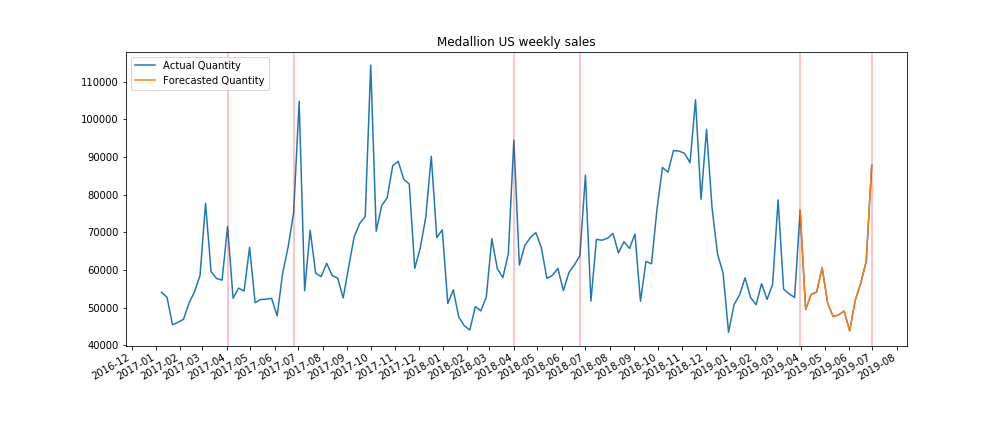 SARIMA (Seasonal Autoregressive Integrated Moving Average)-based sales volume models at different time scales capture multiple trends over time.

Weekly sales model is particularly useful for short-term forecasting.
      It forecasts higher than usual sales volumes in the 
      last week of the quarter.
Actual
Forecasted
Unit volume
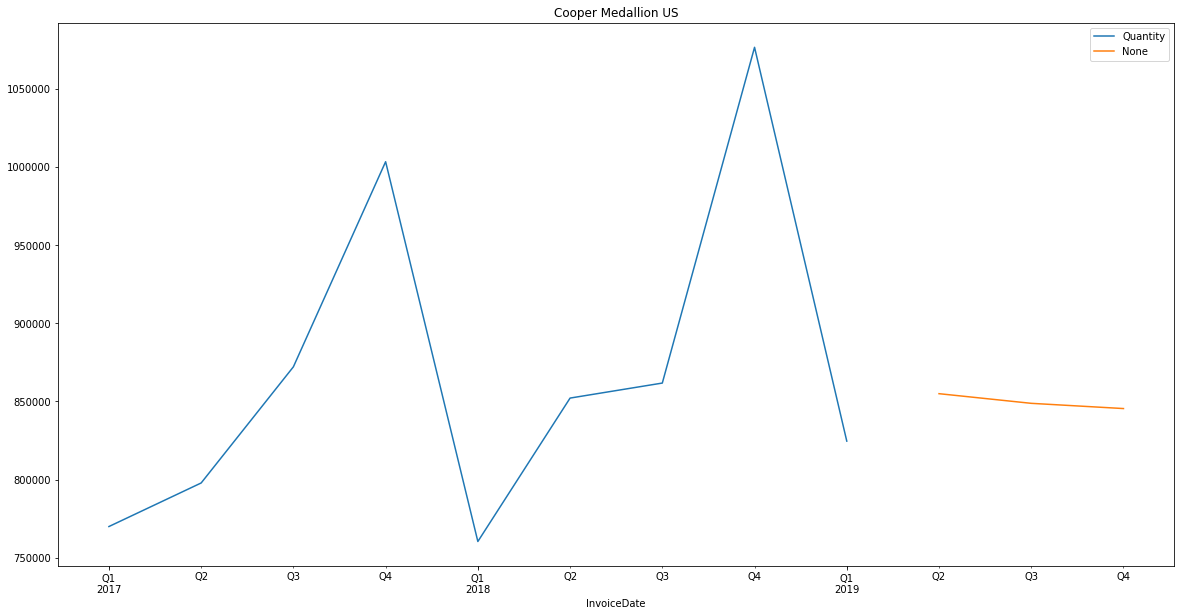 Monthly sales
Quarterly Sales
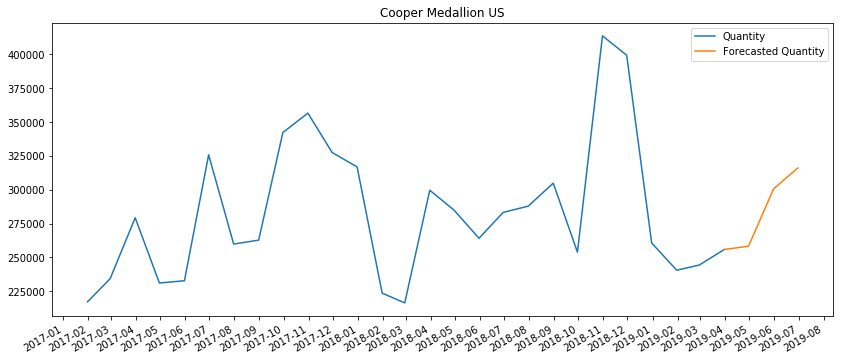 Q2 2019
Q2 2017
Q2 2018
Actual
Unit volume
Forecasted
Forecasted
Actual
Short-term forecasting challenges
Client 1: Accurate scenario                                  Client2: Forecast off
Established dealers
Established dealers
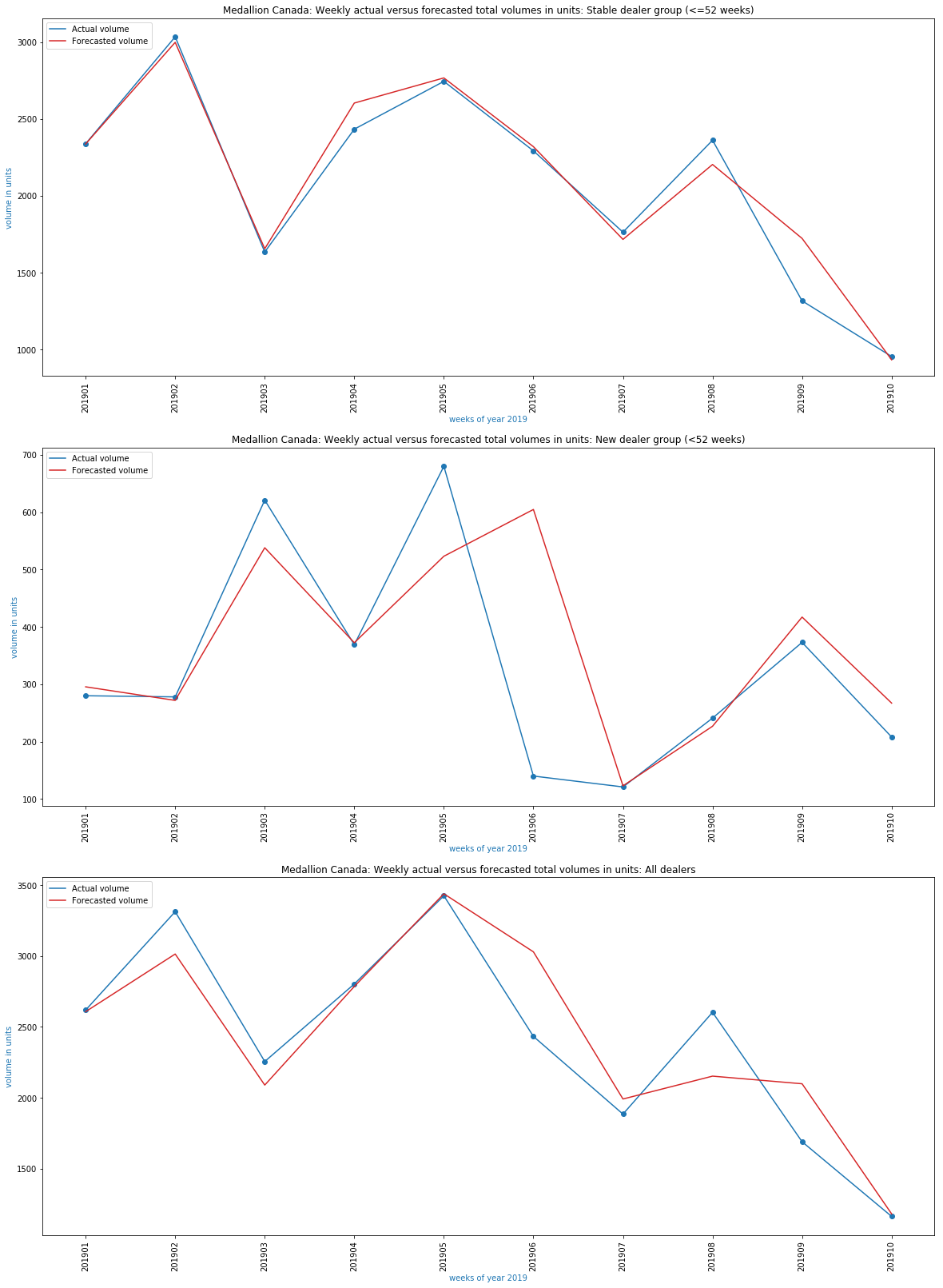 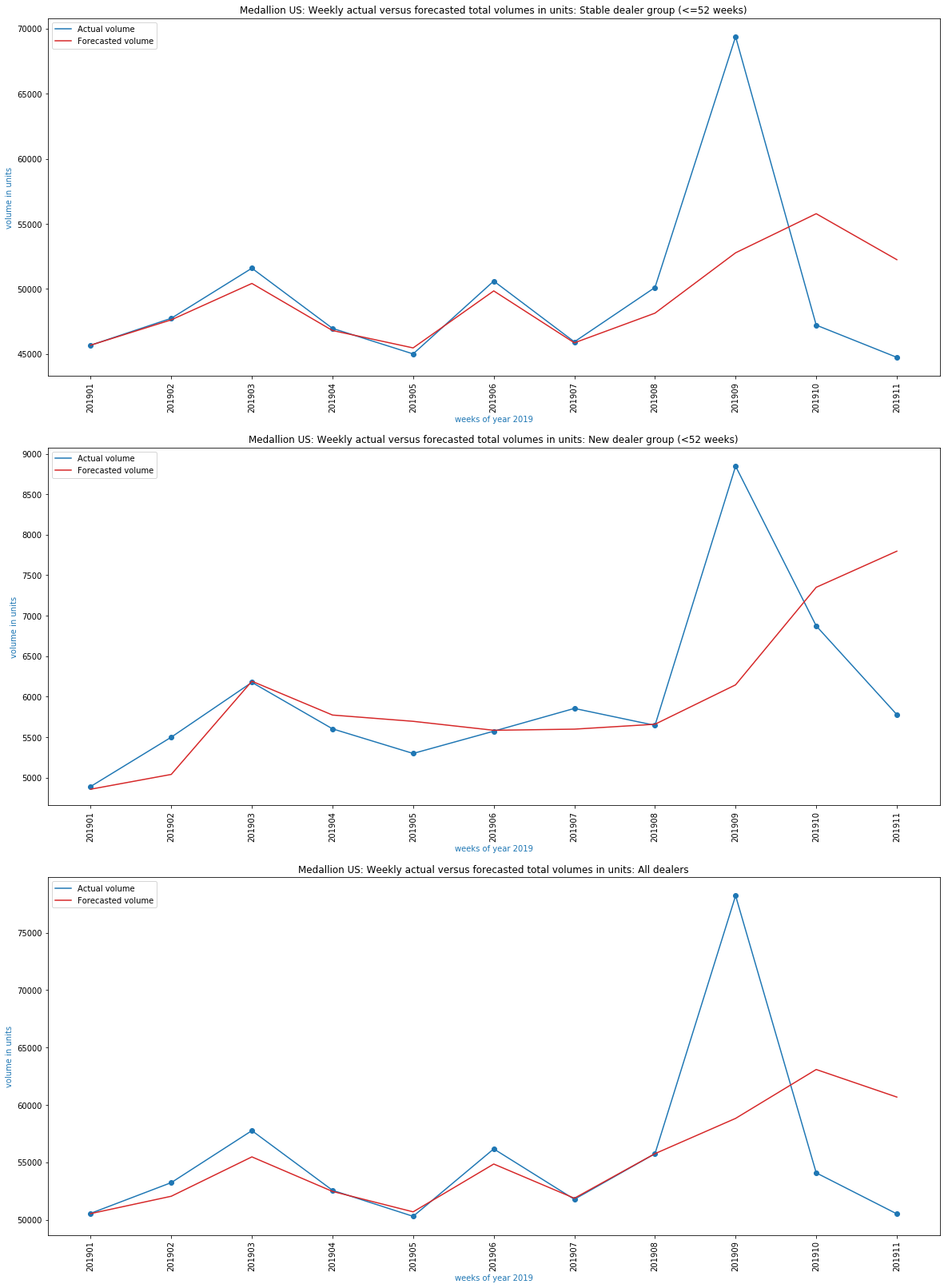 Spikes are not captured by the model
Contribution to these spikes comes from new dealers
Forecasted
Forecasted
True
True
New dealers
New dealers
Client 2 forecasting error propagation
Unit volume
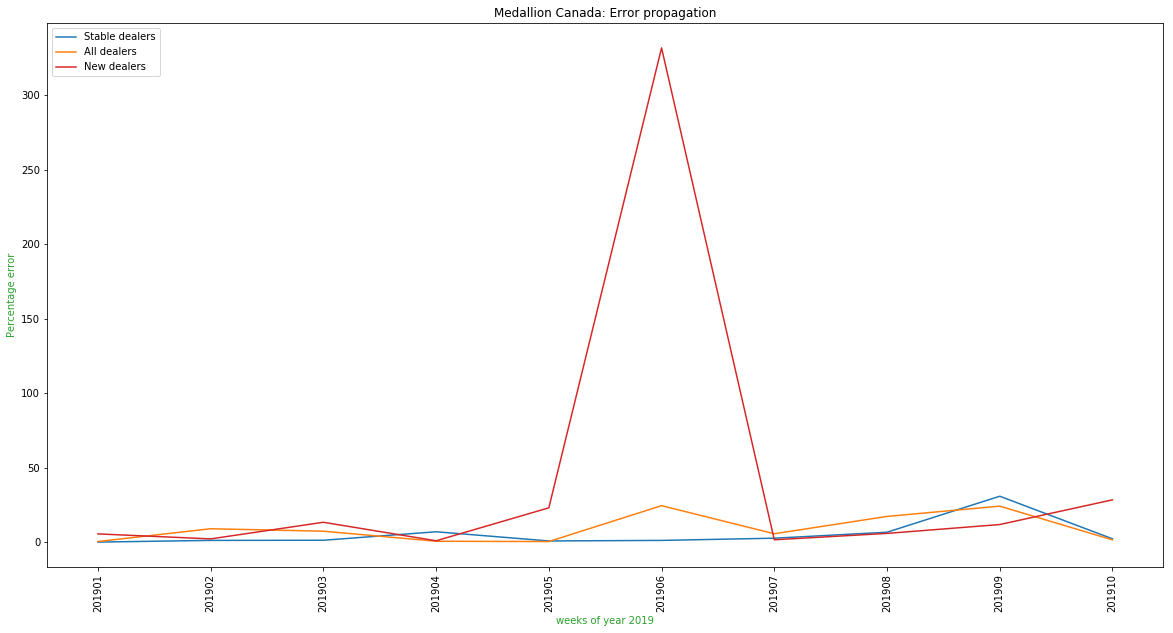 New dealers
Error
All dealers
Established dealers
All dealers
All dealers
Weeks of the year
Weeks of the year
Weeks of the year
Multi-model approach to improve forecast accuracy
Multi-model approach to improve forecast accuracy
Multi-model approach to improve forecast accuracy
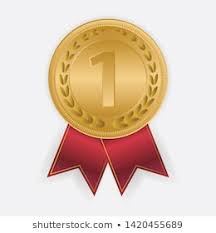 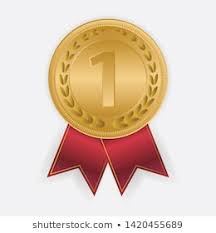 SARIMA model hyperparameter optimization
SARIMA model hyperparameters:

trend (p, d, q)
         p: Trend autoregressive order
         d: Trend difference order
         q: Trend moving average order

seasonal (P, D, Q, N)
P: Seasonal autoregressive order
D: Seasonal difference order
Q: Seasonal moving average order
N: Number of time steps for seasonal period
[Speaker Notes: Together these three parameters account for seasonality, trend, and noise in datasets:
p is the auto-regressive part of the model. It allows us to incorporate the effect of past values into our model. Intuitively, this would be similar to stating that it is likely to be warm tomorrow if it has been warm the past 3 days.
d is the integrated part of the model. This includes terms in the model that incorporate the amount of differencing (i.e. the number of past time points to subtract from the current value) to apply to the time series. Intuitively, this would be similar to stating that it is likely to be same temperature tomorrow if the difference in temperature in the last three days has been very small.
q is the moving average part of the model. This allows us to set the error of our model as a linear combination of the error values observed at previous time points in the past.


AIC provides a means for model selection, measure the quality of the model as compared to the quality of other models]
Optimized SARIMA model accuracy
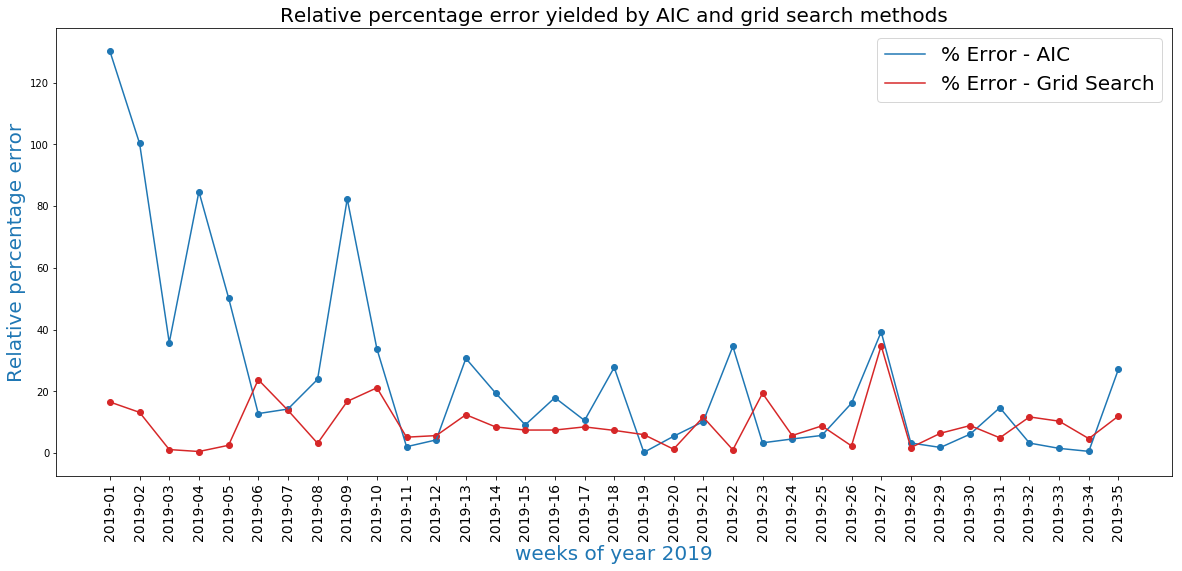 Model accuracy =100% -MAPE=90.7%
MAPE – mean absolute percentage error
Lessons from SARIMA forecasting
Methodology is the “master” of accuracy of prediction and technology is its “slave”

If seasonality and trend are inherent to the data, choose SARIMA model due to its capability to capture long-term trends and seasonal effects  

Experiment with model building and leverage multiple models to achieve higher precision

Grid-search SARIMA hyperparameter space and discover which configuration works best
 
Long-term forecasting is limited in accuracy 

Irrespective of temporal scale, SARIMA models cannot see too far into the future
[Speaker Notes: One of the most common methods used in time series forecasting is known as the ARIMA model, which stands for Autoregressive Integrated Moving Average. ARIMA is a model that can be fitted to time series data in order to better understand or predict future points in the series.]
Estimation of sales lift due to promotional programs
Sales promotion programs are aimed at 
gaining market share from competitors,
grow sales of certain brands.
Can we build predictive analytics tool that will help find the right levers to pull?
Will future promotional program schedule achieve an increase in sales of targeted products?
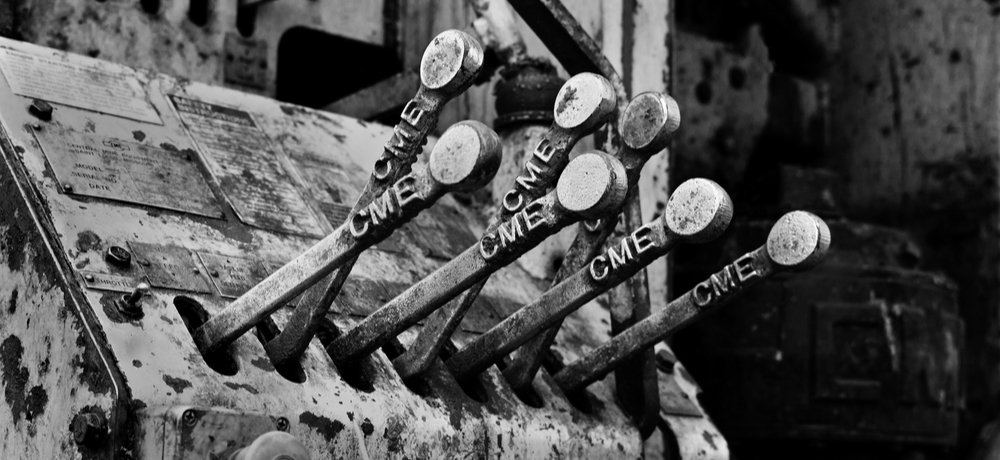 Program name
Program B
Program D
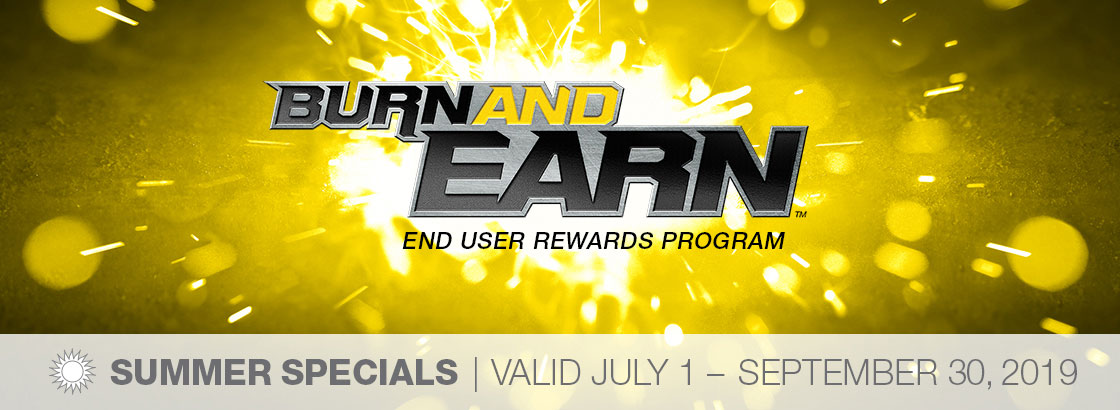 Program A
Program C
Program E
Program F
Duration
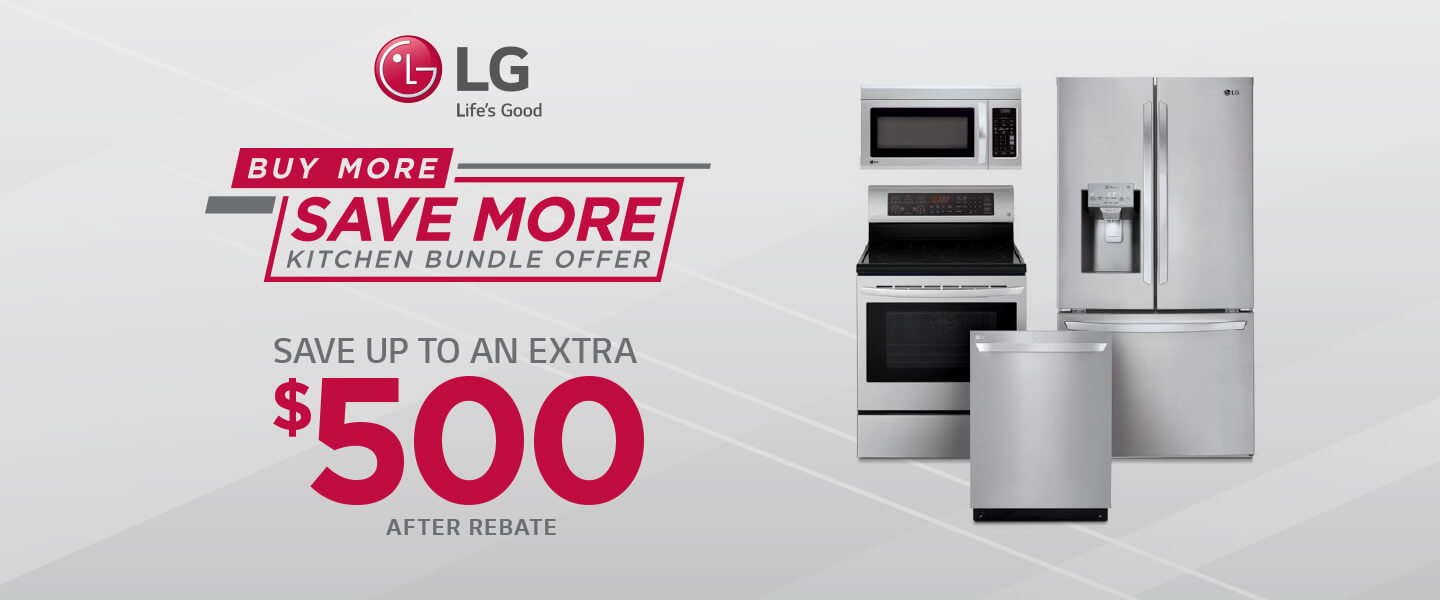 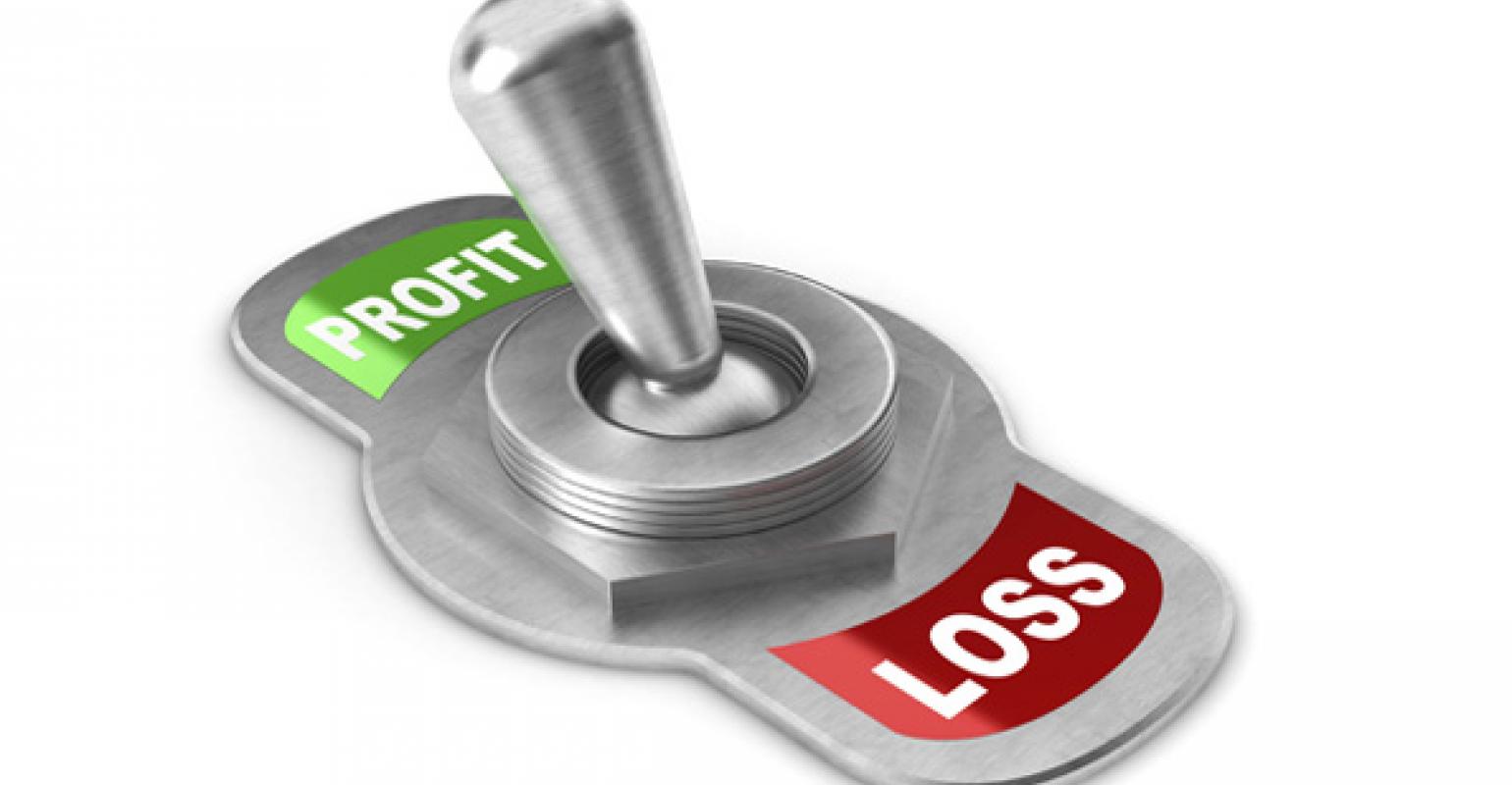 Brand
Historic records
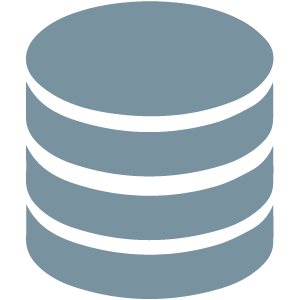 SKUs
Payout
SARIMAX  model – what is under the hood?
Exogenous variables
SARIMA model
Pythonic model setup
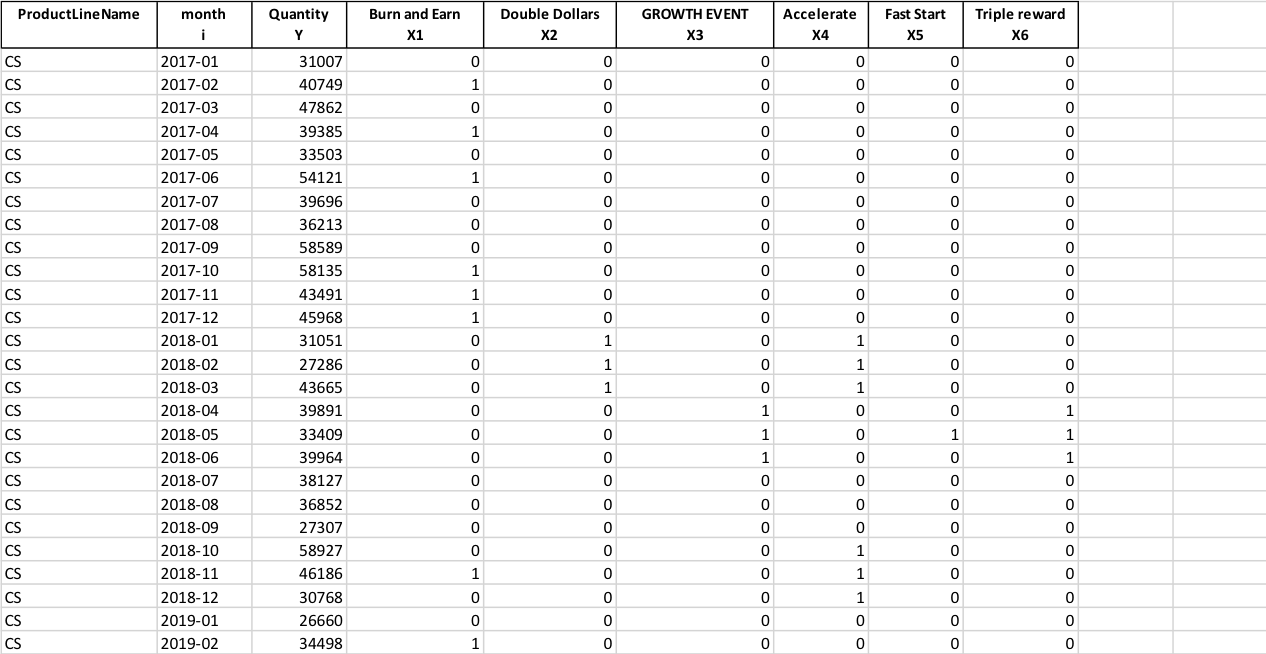 dat
model = sm.tsa.statespace.SARIMAX(dat, order=order, exog=exog, seasonal_order=seasonal_order, enforce_stationarity=True)

model_f=model.fit(maxiter=500)
predictions=model_f.forecast(steps=1,exog=exog_forecast)
Time series training dataset
How do we define exog_forecast array?
exog
Experimentation with SARIMAX model
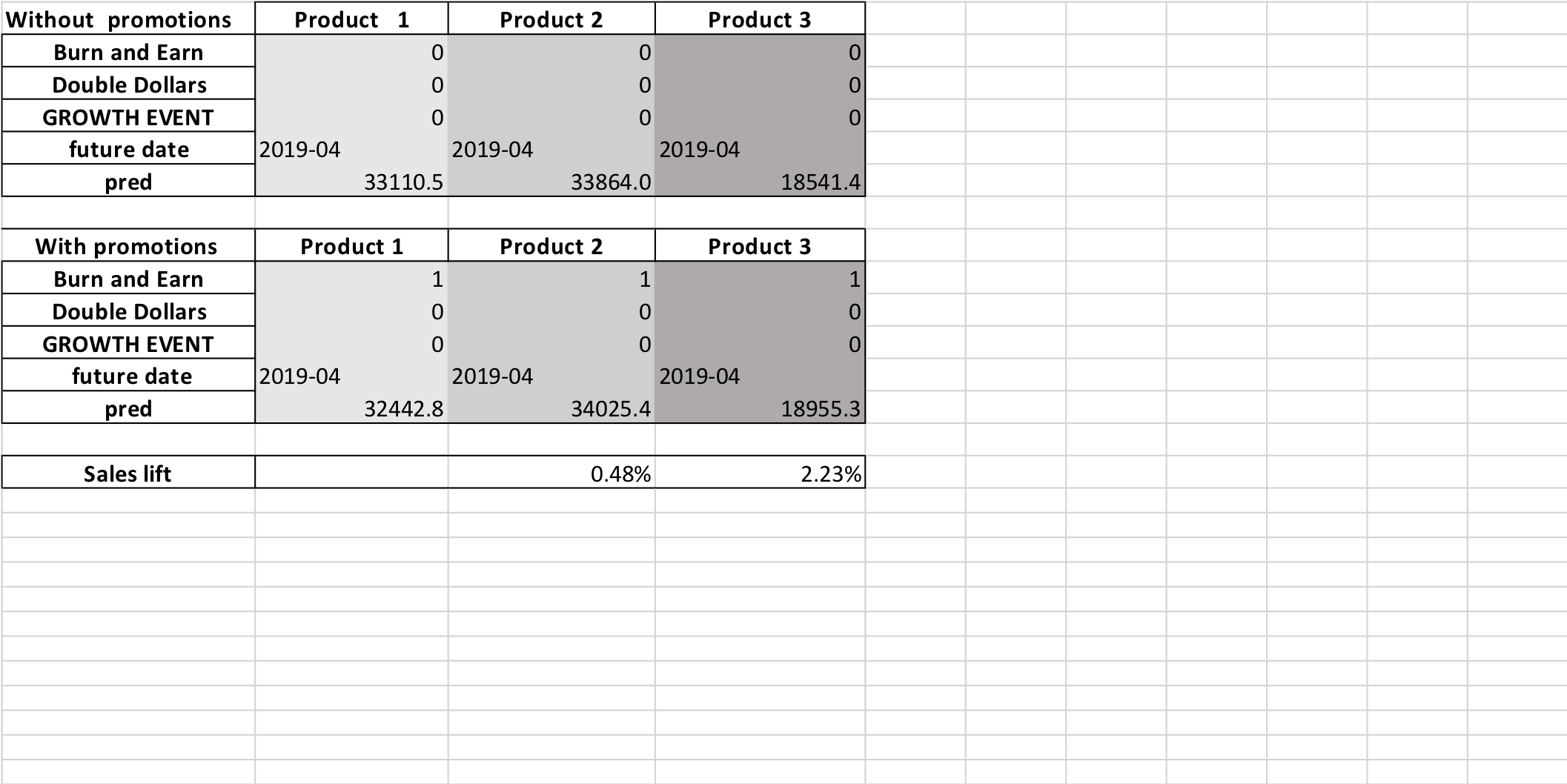 Baseline forecast
Promotional programs incorporated into SARIMAX model as Boolean variables influence forecasted sales volume values

Expected sales lift is only observed if there is correlation relationship between promotional activities and increase in sales
Does SARIMAX model always work?
Product 1 monthly sales
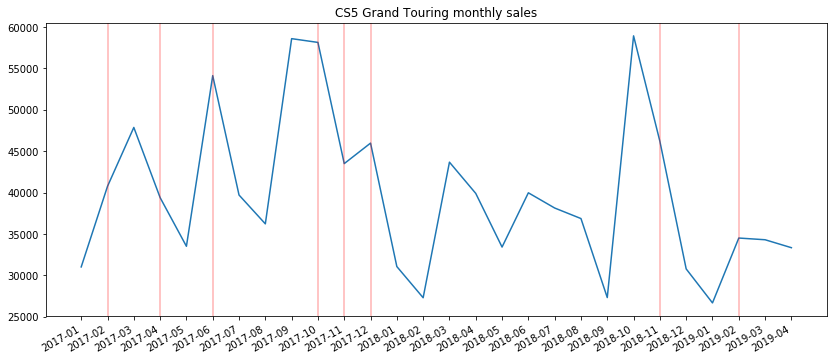 “Burn and Earn” program activity periods  -
[Speaker Notes: Key observation: No consistency in sales growth during program activation]
Lessons from SARIMAX forecasting
Inclusion of exogenous variables (representing promotional programs) allows to gain insights into future impact of promotional program and product choices on sales performance

If there is no correlation between selected product sales increase and marketing activities,  then the model is unlikely to forecast positive sales lift

A powerful sales lift estimation tool can be created that would 
     (1) enable understanding of historic relationships between sales and promotional events and future  
           effect on sales of targeted products
     (2) and lead to smart planning of the promotional program schedule
Purchasing behavior analysis and prediction of reward winners
4 levels of dealer incentives
Trip to Mexico reward conditions (based on projected annual purchase quantities):
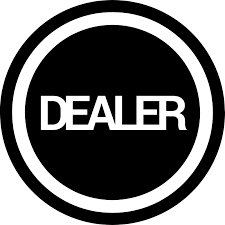 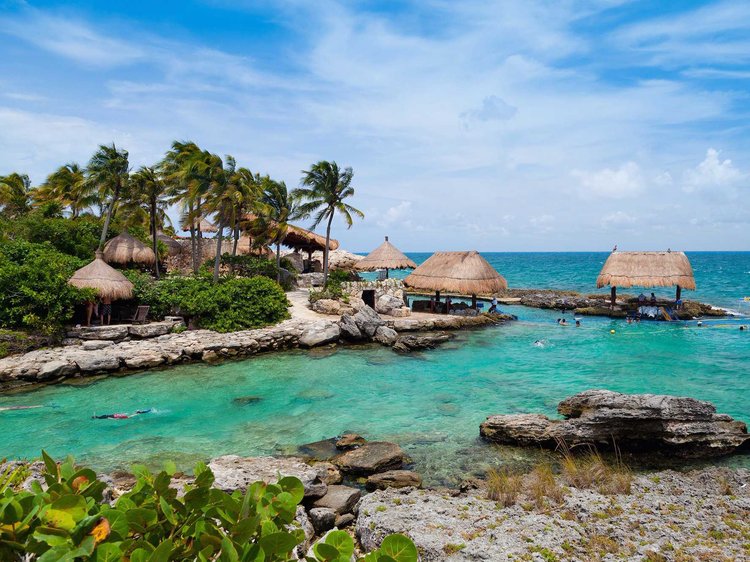 Silver
240 annual units (120 qualifying)
New and silver/gold dealers 
Purchase 1,600 units (800 qualifying)
Existing dealers
Achieve  your levels
Meet or exceed last year’s total units
Platinum: Grow in 2019 by 250 qualifying units vs 2018
Diamond: Grow in 2019 by 250 qualifying units vs 2018
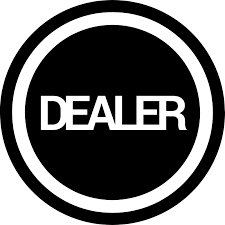 Gold
700 annual units (350 qualifying)
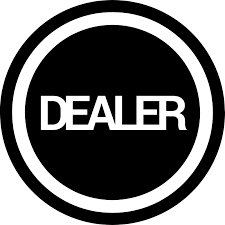 Platinum
1600 annual units (800 qualifying)
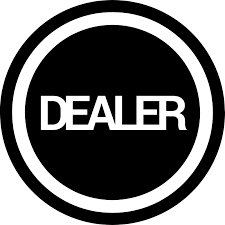 2400 annual units (1200 qualifying)
Diamond
Business problem: 
Estimate number of dealers who are likely to win the trip for accommodation arrangement
Make other dealers aware how far away they are from winning the trip
Solution: Forecast annual purchase unit volumes for all dealers and potential candidates to winners
Learning dealer purchasing patterns from historic data
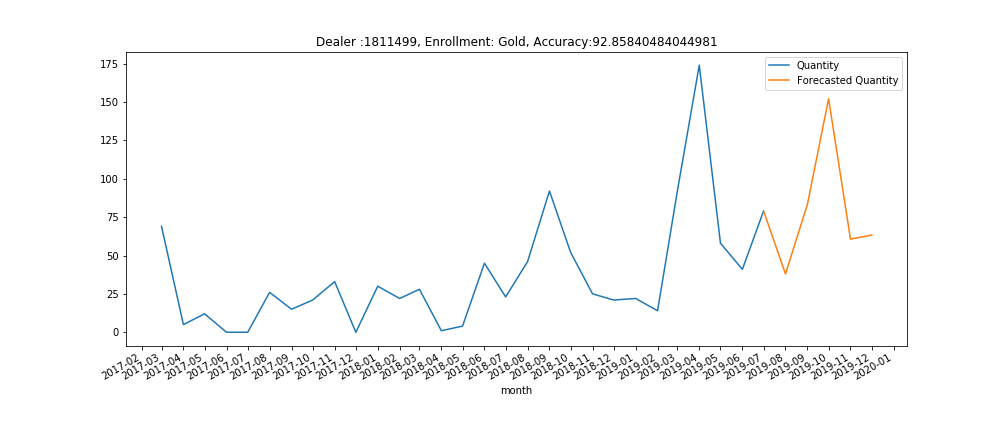 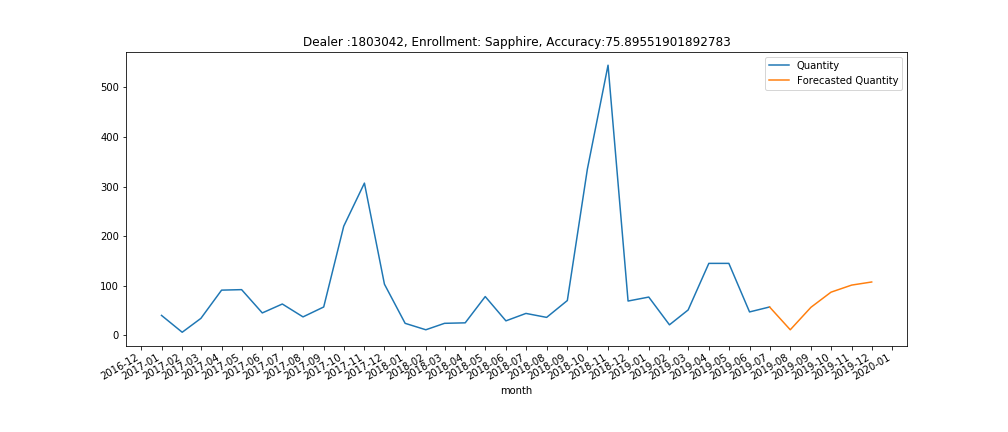 Recurring pattern with varying spike height
Recurring pattern with increasing trend
Purchased unit quantity
month
month
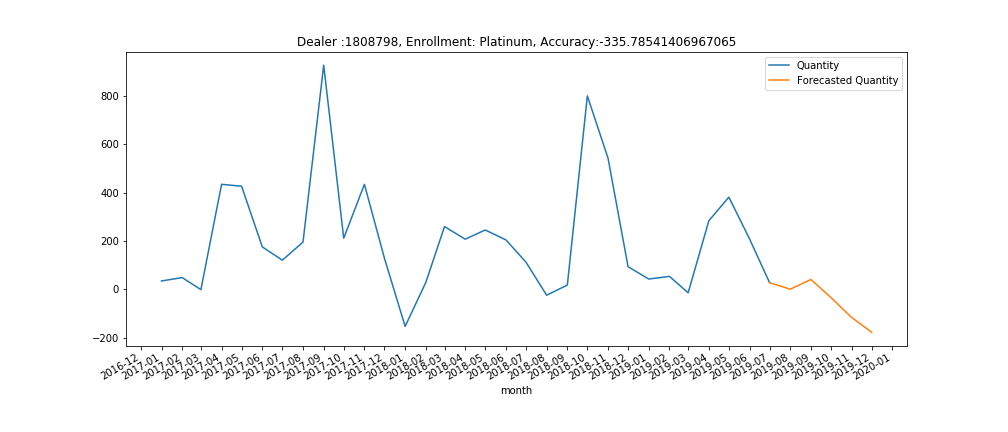 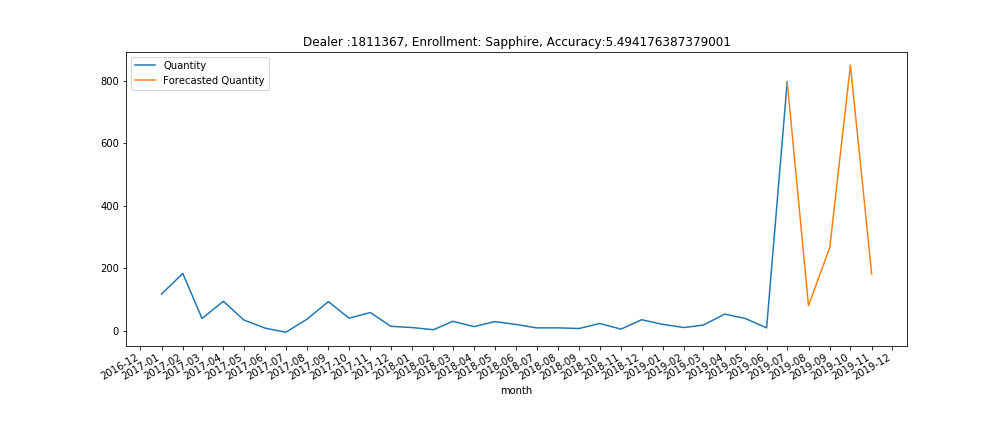 Random pattern
Steady pattern with isolated spike
Purchased unit quantity
month
month
Accuracy estimation and interpretation
[Speaker Notes: the confidence % in the report means the degree of certainty in predicted values. In order to compute it, we learn forecasting models for qualifying and total unit volumes per dealer. These models yield forecasted values with less than 100% accuracy (since 100% accurate predictive models do not exist).  64.26% tells you that there is quite a wide variability range for this dealer’s qualifying and total unit volumes (on average). This is why I report on lower and upper forecasted amounts for total volumes as well as on minimal and maximal qualifying volume differences. This is the nature of forecasting, you have to factor in uncertainty into your quantities of interest. There is absolutely nothing wrong with 64.26%, this is how accurate the forecasting model of this dealer is. In regards to the vast majority of dealers who are not winners yet, this measure tells us how confident we are that a dealer makes it to the trip (since we further work with predicted volumes to see whether they meet conditions of this reward or not).]
Decision making on trip winners
Per dealer, compute 
1. Accuracy,
2. Rest of year forecasted unit volume,
3. Lower and upper bounds,
4. 2018 qualifying unit volume
Use forecasted range to decide on dealers who are likely to meet conditions of trip reward
Build forecasting models of qualifying unit volumes per dealer
Yes
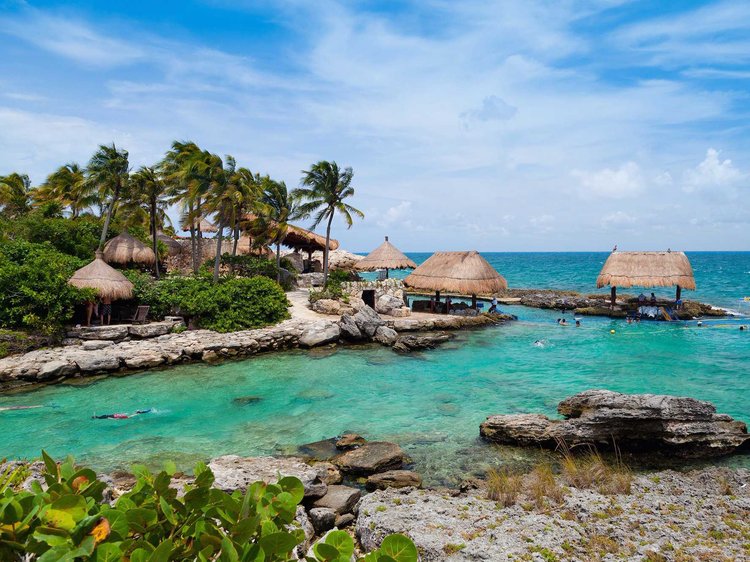 New and silver/gold dealers 
Purchase 1,600 units (800 qualifying)
Existing dealers
Achieve  your levels
Meet or exceed last year’s total units
Platinum: Grow in 2019 by 250 qualifying units vs 2018
Diamond: Grow in 2019 by 250 qualifying units vs 2018
Check if 2018 volume falls within forecasted range
Check if  target difference (250 or 100 units) is within (upper bound-2018 volume) and (lower bound -2018 volume)
Platinum/diamond
Existing dealers
Gold/  Sapphire
Check if 1600 units fall within forecasted range
No
Yes
No
Yes
Unlikely to win
Likely  to win with % Acc
Exceptional case: The predictive model returns NaN value which means that the algorithm failed to converge.  Such dealers are classified to uncertainty group.
[Speaker Notes: Per dealer, we have
 learned purchasing trends from historic data via SARIMA model fitting,
propagated them into the future (until the end of 2019),
estimated model accuracy (% Acc),
estimated upper and lower forecasted quantities (forecasted range).
 
decision making based on forecasted individual dealer purchasing patterns (of course, some of them do not have any regularity at all, but if they cannot maintain their enrollment level that requires more or less regular purchases, then they are unlikely to be candidates for this reward)]
Ranking of dealers by certainty degree
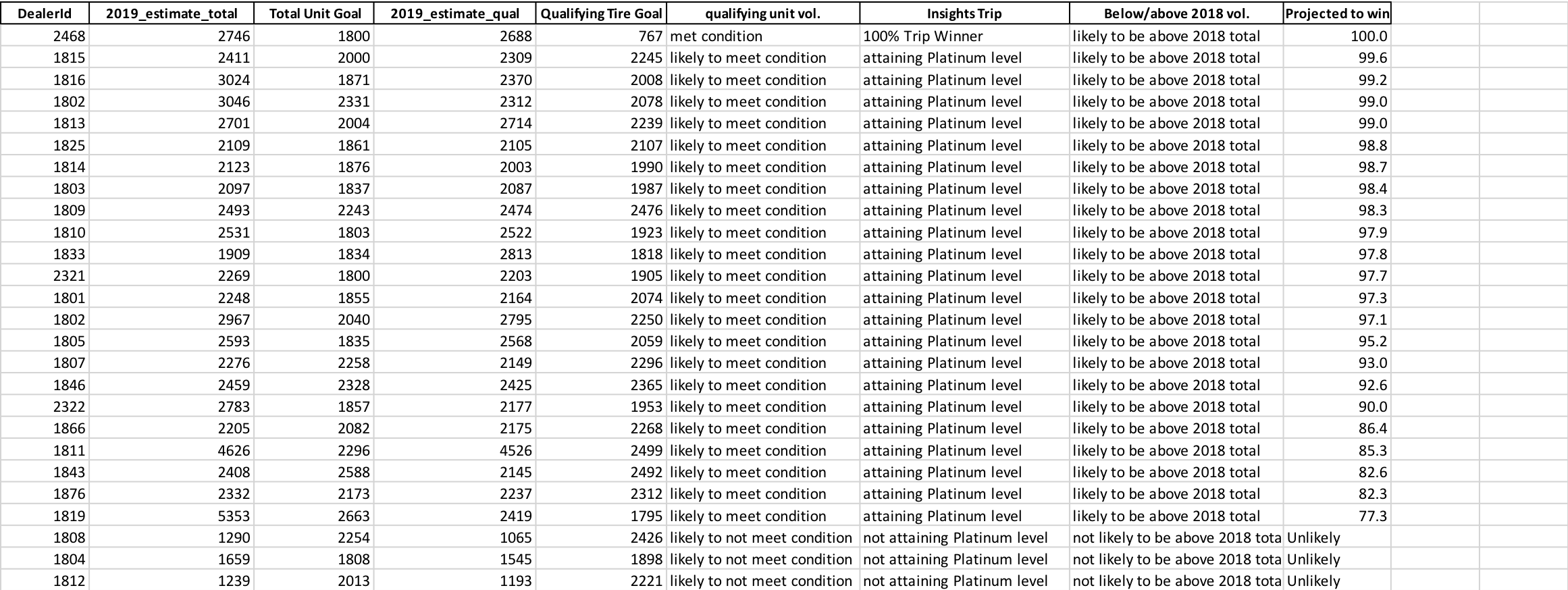 Outside of forecasted range
Projected to win with 77.3% accuracy
Lessons from purchasing behavior forecasting
Repeated patterns in purchasing behavior are essential to reliable forecasting

Presence of sporadic spikes or dips hampers forecasting accuracy

Future uncertainty is inherent to forecasting and important to assess for informed decision making

The uncertainty is integrated into forecasted range of real values

90% (95%) prediction intervals derived from SARIMA models are too wide that renders them impractical

Model accuracy estimated using MAPE gives idea of uncertainty extent

Lower and upper purchased amounts calculated from MAPE provide desired forecasted range

MAPE-based range forecast allows to check if dealer is likely to hit targeted purchase quantity

 Dealers projected to win are ranked according to model accuracy
[Speaker Notes: The assumption of SARIMA time series model is that trends and recurring patterns learned from purchase history will propagate into the future. The wider the range, the higher the uncertainty.]
Thank you for your attention!